NET PRESENT VALUE AND OTHER INVESTMENT CRETERIA
CH 9
The goal of financial management
is to maximize the value of stockholders.
Capital Budgeting:  has to answer question: What long- term investments the firm should take? 
Any firm has a verity of possible investments. Some of them are valuable and some are not. The main job of financial management is identifying which is which.
Capital Budgeting: is the process of planning and managing a firm’s long term investments and identifying investments’ opportunities that are worth more to the firm than they cost to acquire.
There are techniques used to analyze potential business ventures to decide which are worth undertaking.
Net Present Value (NPV)
The Payback Rule
The Discounted Payback
The Average Accounting Return (AAR)
The Internal Rate of Return (IRR)
Net Present Value (NPV)
Net Present Value (NPV): Is the difference between an investment’s market value and its cost. It is a measure of how value is created today by undertaking an investment.
NPV= pv of future cash flow – cost
Estimating NPV:
–	The first step is to estimate the expected future cash flows. (will be given)
–	The second step is to estimate the required return for projects of this risk level. (will be given)
–	The third step is to find the present value of the cash flows and subtract the initial investment. (DCF)
Discounted Cash flow (DCF): the process of valuing an Investment by discounting its future cash flows.
NPV- Decision Rule:  An investment should be accepted if the net present value is positive an rejected if its negative.
Example
Suppose that the cash revenue from a project will be $20,000 per year. Costs will be $14,000 per year. The business will last for eight years. The plant, property, and equipment will be worth $2,000 when we sell them at the end of eight years (salvage value). The project costs $30,000 to launch. We use a 15% discount rate on a project such as this one. Is this a good investment?
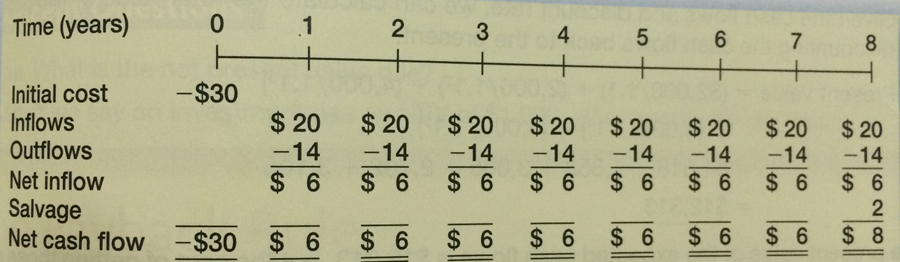 answer
Present value of an annuity  = C           + present value of lump sum 
= 6,000    +    = 26,924+ 654 = $27,578
so the NPV = -30,000 +27,578 = -$2,422
So we should reject this investment because it will decrease the value of the firm.
If there are 1,000 shares of stock outstanding , what will be the effect of the price per share of taking this investment?
The impact is a project loss of $2,422/1,000 = $2.42 per share
Ex.9.1
The Payback Rule
The Payback Rule: The amount of time required for an investment to generate cash flows sufficient to recover its initial cost.
An investment is accepted if its calculated period is less than some prespecified number of years.
Example
Cutoff period is two years. What is going to be the payback period for each of the followings?




A: 2 years + (30/50) = 2.6 years is the payback period. Reject the project
B: I will never recover my initial cost. Reject the project
C: 4 years, so reject the project 
D: 2 years and four years
E: 6 months. Accept the project (however, the method here ignores the huge number of loses happens in the next year)
Comparison  between a long term investment and a short term investment and each one of them has the same cost and the discount rate is 15%
Payback Rule:
Short = 1.75 years
Long = 2.5 years
NPV:
Short NPV=  -$250 + (100/1.15) + (200/) = - $11.81
Long NPV = - $250 + (100     =   $35.50
Analyzing the rule:
Does the payback rule account for the time value of money? NO
Does the payback rule account for the risk of the cash flows? NO
Does the payback rule provide an indication about the increase in value? NO
Should we consider the payback rule for our primary decision rule? 
Because of its simplicity, we use it in minor decisions that doesn’t need detailed analyses because the cost of the analysis would exceed the possible loss from a mistake (by accepting the project)
               So, we use the payback for short-term projects that is biased toward liquidity. Usually used as a secondary decision measure.
The main purpose of evaluating an investment is to see the impact it is going to have on the value of the firm, not how long it takes to recover the initial investment
Advantages and Disadvantages of Payback
Advantages
Easy to understand and used
Adjusts for uncertainty of later cash flows
Biased toward liquidity
Disadvantages
Ignores the time value of money
Requires an arbitrary cutoff point
Ignores cash flows beyond the cutoff date
Biased against long-term projects, such as research and development, and new projects
The Discounted Payback
The Discounted Payback is the length of time  until the sum of discounted cash flow is equal to the initial investment.
Decision Rule: Based on the discounted payback rule, an investment is acceptable if its discounted payback is less than prespecified number of years.
Example
An investment costs $300 and has cash flows of $100 per year for five years. What is the discounted payback period if the discount rate is 12%? What is NPV?




From the table, it shows that the discounted payback period is 4 years. NPV=55
CASH FLOW 		Accumulated Cash Flow
Analyzing the Discounted Payback Rule:	
Does the discounted payback rule account for the time value of money? YES
Does the discounted payback rule account for the risk of the cash flows? Yes
Does the discounted payback rule provide an indication about the increase in value? NO
Should we consider the discounted payback rule for our primary decision rule?
The difference between the ordinary payback and the discounted payback is the time value of money.  The ordinary payback is the time it takes to break even in an accounting sense. The discounted payback is the time it takes to break even in an economic or financial sense.
It is rarely used in practice because it is as hard as NPV so if the firm is welling to make this kind of detailed long analysis, its better to use NPV than discounted payback period.
With an assumption that all future cash flow are positive, if a project has a discounted payback period then NPV is >= 0 (positive NPV).
Advantages and Disadvantages of  Discounted Payback
Advantages
Includes time value of money
Easy to understand
Does not accept negative estimated NPV investments when all future cash flows are positive.
Biased towards liquidity.
Disadvantages
May reject positive NPV investments
Requires an arbitrary cutoff point
Ignores cash flows beyond the cutoff point
Biased against long-term projects, such as R&D.
Ex 8/313
Suppose the firm uses the NPV decision rule. At a required return of 11 percent, should the firm accept the project? What of the required return was 30 percent?

The NPV of a project is the cost minus PV of future cash flow. The equation for the NPV of this project at an 11 percent required return is:
NPV = – $34,000 + $16,000/1.11 + $18,000/1.112 + $15,000/1.113 = $5,991.49 
At an 11 percent required return, the NPV is positive, so we would accept the project.
The equation for the NPV of the project at a 30 percent required return is:
NPV = – $34,000 + $16,000/1.30 + $18,000/1.302 + $15,000/1.303 = –$4,213.93  
At a 30 percent required return, the NPV is negative, so we would reject the project.
Ex.11/313
What is NPV at a discount rate of 0%?




NPV	= –$19,500 + 9,800 + 10,300 + 8,600 = $9,200
EX1/312
What is the payback period for the following set of cash flows?
we need to find the time that the project has recovered its initial investment. After three years, the project has created:

$1,600 + 1,900 + 2,300 = $5,800
The project still needs to create another: 
$6,400 – 5,800 = $600
in cash flows. During the fourth year, the cash flows from the project will be $1,400. So, the payback period will be 3 years, plus what we still need to make divided by what we will make during the fourth year. The payback period is:
Payback = 3 + ($600 / $1,400) = 3.43 years
EX2 /312
An investment project provides cash inflows of 765$ per year for eight years. What is the project payback period if the initial cost is 2,400$?
If the initial cost is $2,400, the payback period is:

Payback = 3 + ($105 / $765) = 3.14 years
Ex 4/ 312
An investment project has annual cash inflows of 4,200$ , 5,300$ , 6,100$ and 7,400$, and a discount rate of 14 percent. What is the discounted payback period for these cash flows if the initial cost is 13,00?
When we use discounted payback, we need to find the value of all cash flows today. The value today of the project cash flows for the first four years is:
PV of Year 1 cash flow = $4,200/1.14 = $3,684.21
PV of Year 2 cash flow = $5,300/1.142 = $4,078.18
PV of Year 3 cash flow = $6,100/1.143 = $4,117.33
PV of Year 4 cash flow = $7,400/1.144 = $4,381.39
13000 -11989.72 = 1,010.28
discounted payback period = 3 years + (1,010.28/4,381.39) = 3.23 year.
The Average Accounting Return
The Average Accounting Return AAR : An investment average income divided by its  average book value. (accounting measures)

A project is acceptable if its average accounting return exceeds a target average accounting return
example
Suppose we are deciding whether to open a store in anew shopping mall. The required investment in improvements is 500,000$. The store would have a five-year life. Net income will be as followed:
What is the AAR and do we accept the project or not in the target AAR is 18%?



Average net income = 100,000+ 150,000+50,000+0-50,000/5 = $50,000
Average book value = 500,000 + 0/2  = 250,000
AAR= Average net income/Average book value = 50,000/25,000= 20%
Since AAR = 20% > target AAR 28% then we accept the project.
Analyzing the rule: 
AAR is not a true rate of return because it ignores time value of money.
AAR is not comparable to the return that is offered in the financial market. 
Advantages and disadvantages of AAR:
Advantages
Easy to calculate
Needed information will usually be available.
Disadvantages
Not a true rate of return; time value of money is ignored
Based on accounting net income and book values, not cash flows and market values
The internal Rate of Return
The internal Rate of Return IRR is the discount rate that makes the NPV of an investment zero

An investment is acceptable if the IRR exceeds the required return

NPV has a negative relationship with r.
Ex. If the cost of a project is $100 and the cash inflow for the first year is 60 and for the second year is 60 as well. What is the IRR and if the required rate of return is 10%, should we accept the project or not?


We either find the IRR using the financial calculator, or by trial and error. 
First step in finding the rate using the trail error is using 0% rate and find the NPV.
NPV = 120 -100 = $20 
In order to decrease the NPV to get  our target (NPV=0), we will increase the rate.
Trying 10%: 
NPV= -100 +(60/1.1) +(60/1.1^2) = 4.13
Analyzing the IRR:
IRR and NPV always lead to identical decisions.
Two important conditions are very important when using IRR:
The project cash flow must be conventional, meaning the first cash flow (the initial investment) is negative and all the rest is positive.
The project must be independent, meaning that the decision to accept or reject the project does not affect 
the decision to accept or reject any other project.
Capital Budgeting in Practice:
We should consider several investment criteria when making decisions
NPV and IRR are the most commonly used primary investment criteria
Payback is a commonly used as a secondary investment criteria
Ex. 7
A firm evaluates all of its projects by applying the IRR. If the required return is 16 percent, should the firm accept the following project
0 = – $34,000 + $16,000/(1+IRR) + $18,000/(1+IRR)2 + $15,000/(1+IRR)3  
using trial and error:
first find NPV when r =0%
NPV= -34000 + 49000 = 15,000
Since NPV is very high, I will increase r=10%
NPV= – $34,000 + $16,000/(1.10) + $18,000/(1.10)2 + $15,000/(1.10)3  
          = -34,000 + 14,545.45 + 14,876.03 + 11,269.7 = 6,691.18
Using r=20%
13333.33 +12500+8,680.5 – 34,000 = 513.88
	IRR = 20.97% 
Since the required rate of return is less than 20%, then we accept the project.
B. what is the profitability index ratio? 
36,779.89/34000=1.08
Two independent projects in this year’s capital project: Project A and a Project B: The cash outlay for project A is 17,100, and for project B is 22,430. The firm’s  WACC is 14%. The after tax cash flow 
** The inflow is an annuity since they all are the same amount
Using the financial calculator: (you can also do it by the annuity formula) 
NPVA = [ PMT = 5,100	     i=14%	n=5]   -  $17,100
		= 17,509  - 17,100
		= $409
NPVB= [PMT= 7,500	  i=14%           n=5]   -  22,430
	    = 25,748  -  22,430
	    = $3,318
Project B has a better NPV than Project A.
Practice example
An investment project has the following cash flows: CF0 = -1,000,000; C01 – C08 = 200,000 each
If the required rate of return is 12%, what decision should be made using NPV?
How would the IRR decision rule be used for this project, and what decision would be reached?